UNIT 4
ETHERNET PRINCIPLES
4.1 PHYSICAL LAYER
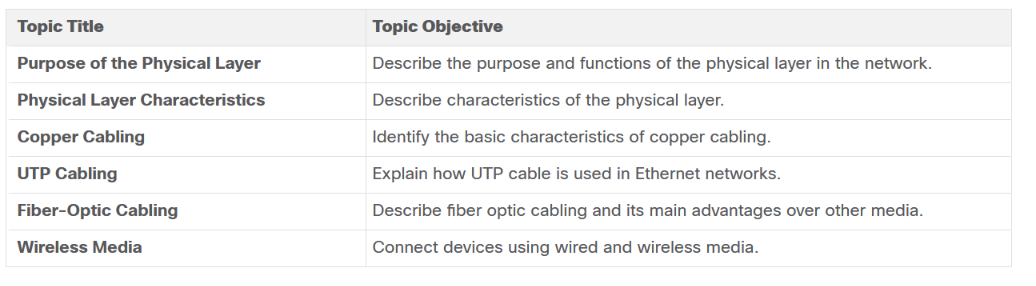 PERSONAL MODEM
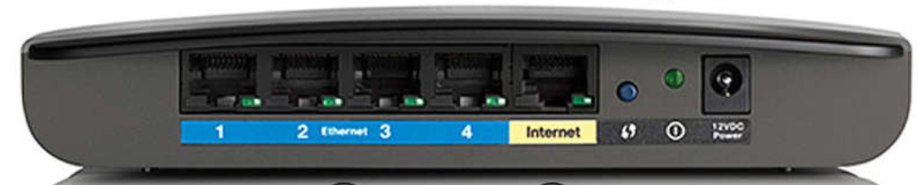 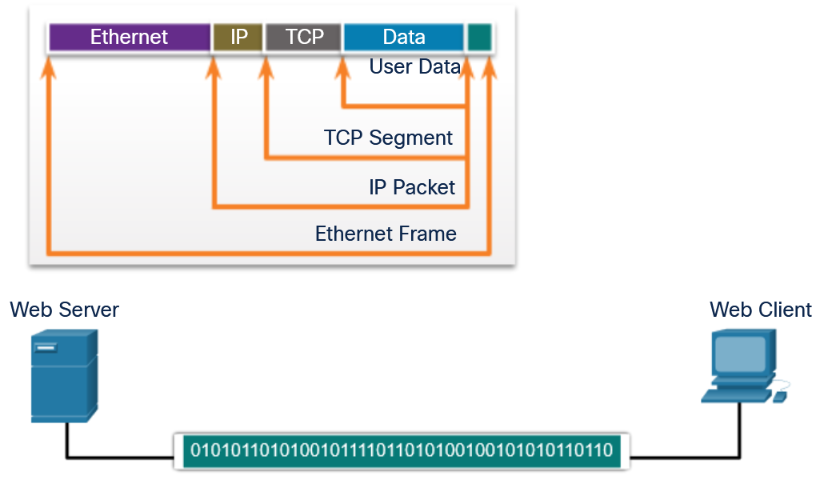 ETHERNET
FRAME
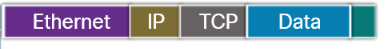 Manchester encoding is used in older Ethernet standards such as 10BASE-T. Ethernet 100BASE-TX uses 4B/5B encoding and 1000BASE-T uses 8B/10B encoding
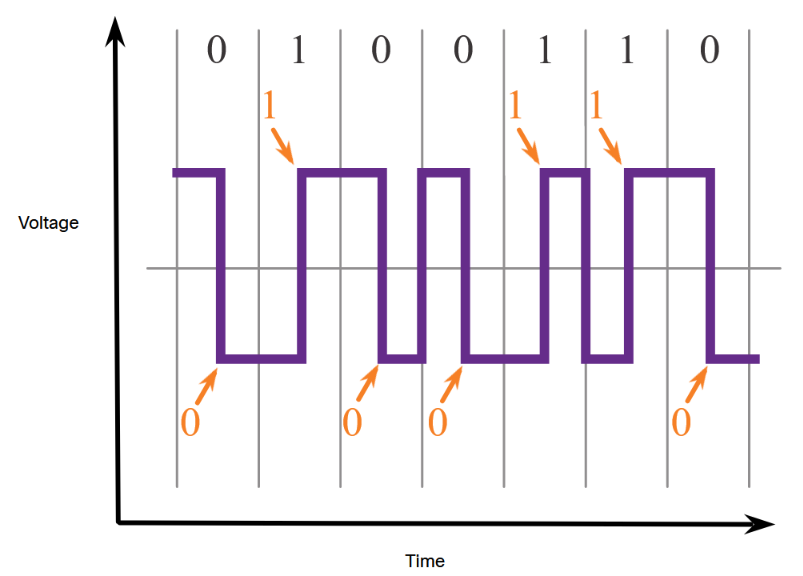 ELECTRICAL SIGNALS
DIGITAL
FIBER
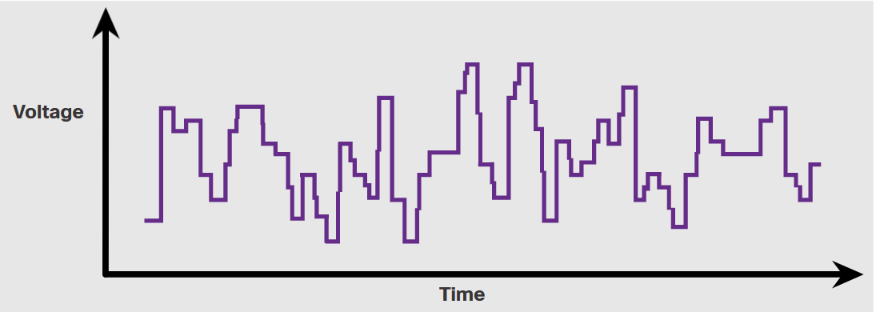 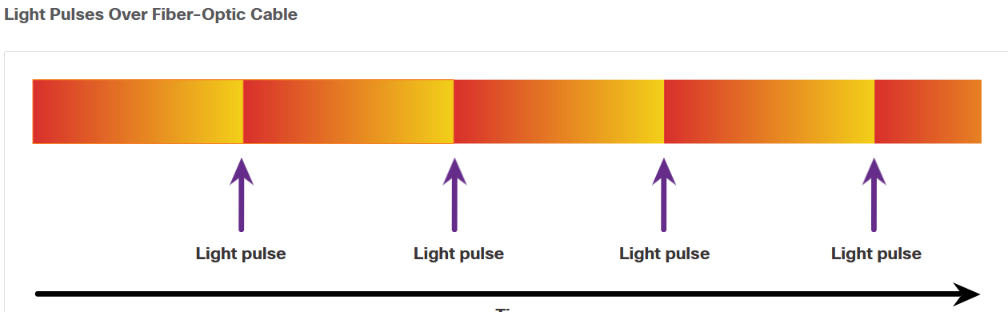 MICROWAVE
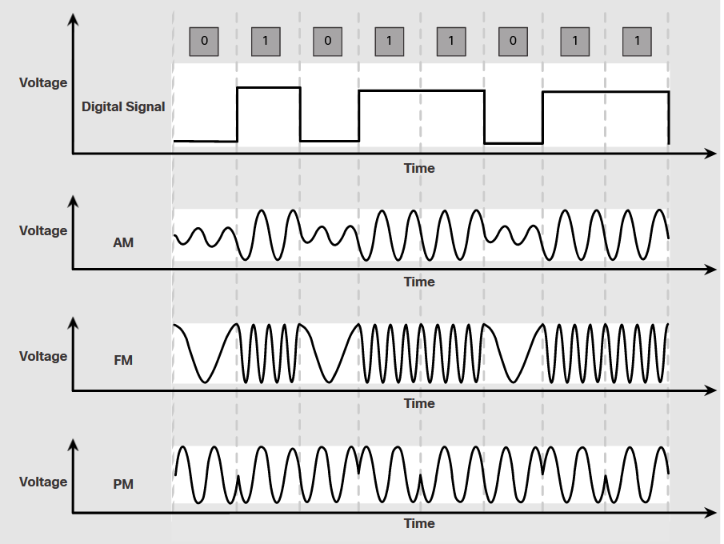 Latency Latency refers to the amount of time, including delays, for data to travel from one given point to another.
Throughput  is the measure of the transfer of bits across the media over a given period of time
Goodput is throughput minus traffic overhead for establishing sessions, acknowledgments, encapsulation, and retransmitted bits. Goodput is always lower than throughput, which is generally lower than the bandwidth.
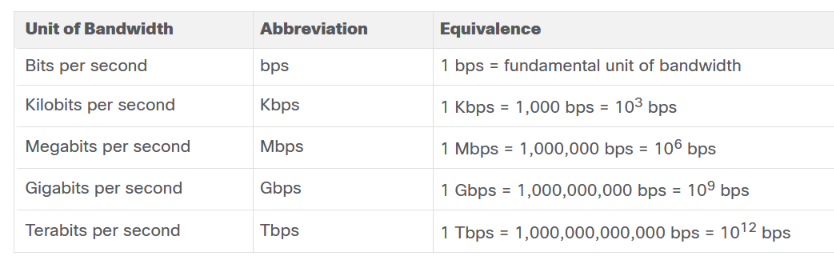 COPER CABLING
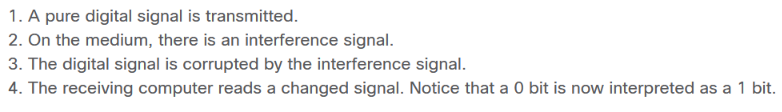 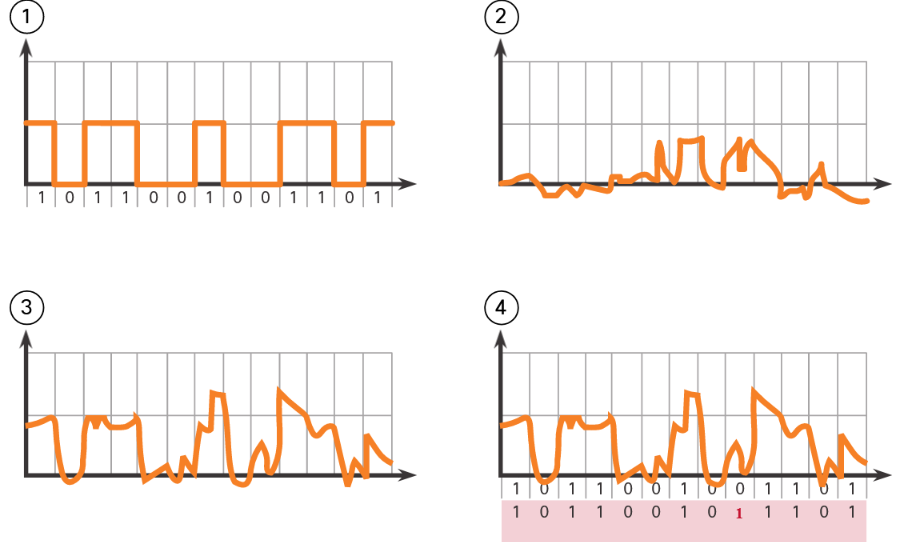 TYPES OF COPPER CABLING
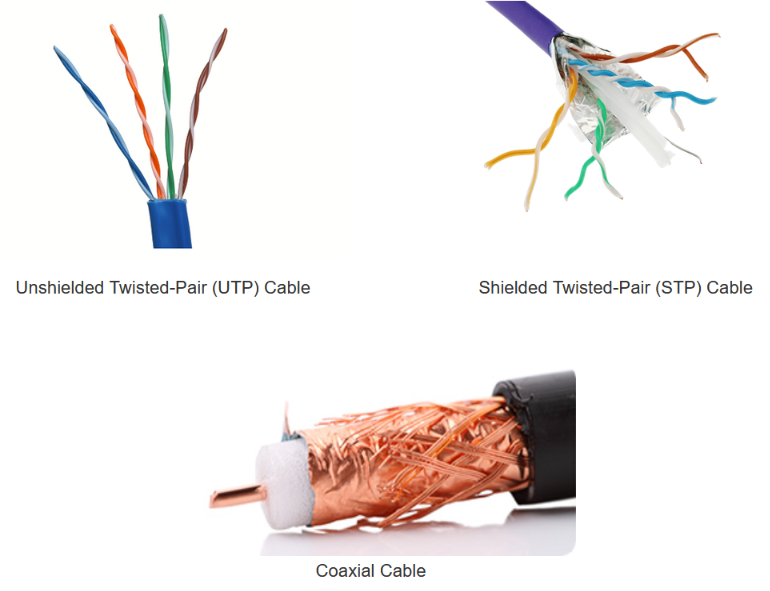 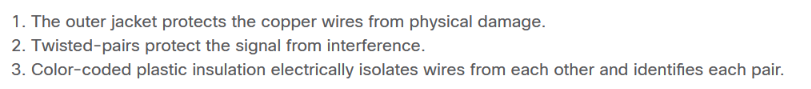 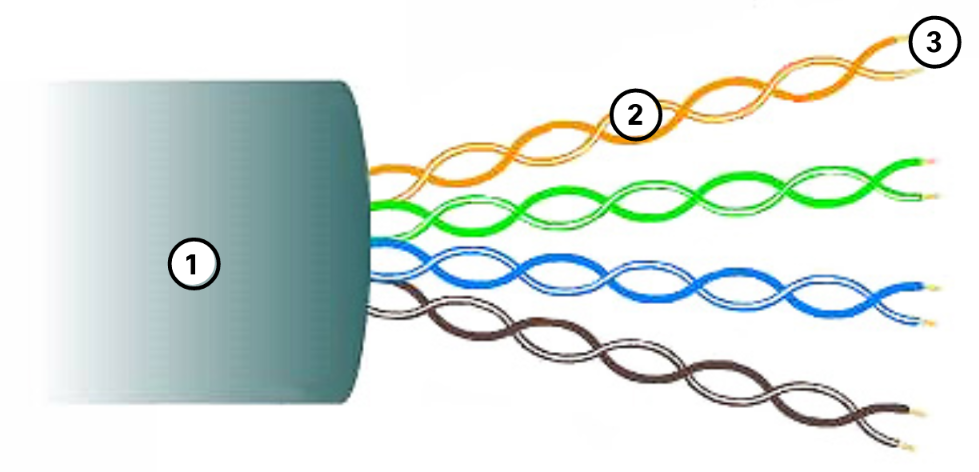 CABLE CATAGORIES
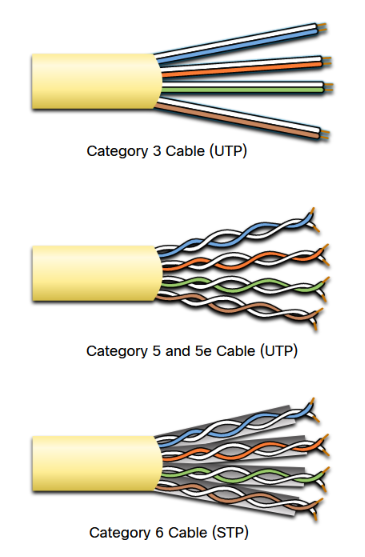 Category 3 was originally used for voice communication over voice lines, but later used for data transmission.
Category 5 and 5e is used for data transmission. Category 5 supports 100Mbps and Category 5e supports 1000 Mbps
Category 6 has an added separator between each wire pair to support higher speeds. Category 6 supports up to 10 Gbps.
Category 7 also supports 10 Gbps.
Category 8 supports 40 Gbps.
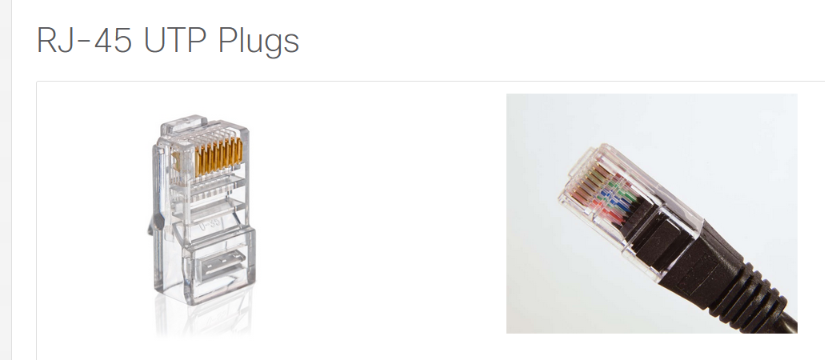 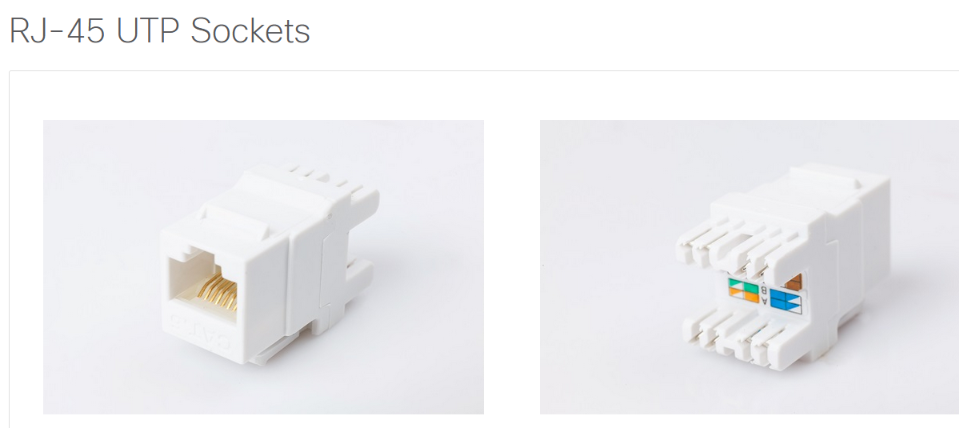 MAY NEED A CROSSOVER CABLE
TX
RX
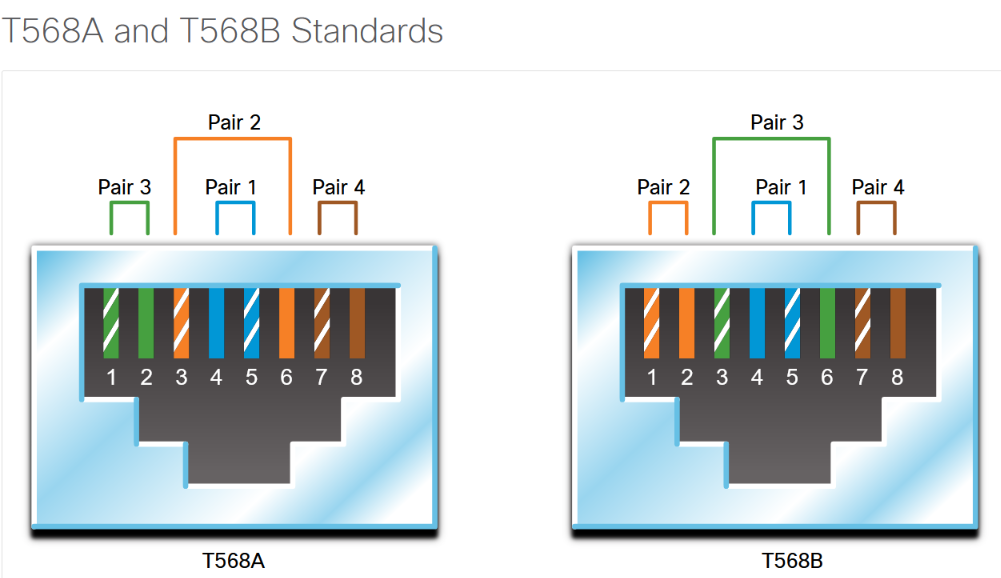 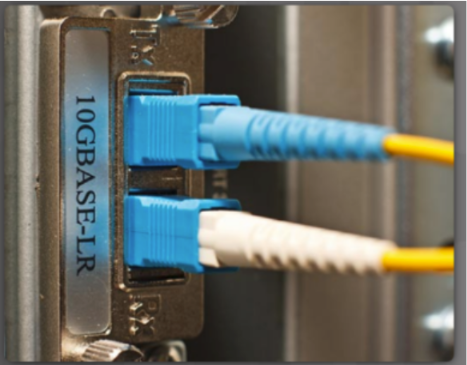 IN FIBER OPTIC CABLES YOU ALWAYS HAVE TWO WIRES.
ONE FOR DRANSMITTING
ONE FOR RECEIVING

TYPES OF PLUGS MAY VARY
Single-Mode Fiber
SMF consists of a very small core and uses expensive laser technology to send a single ray of light, as shown in the figure. SMF is popular in long-distance situations spanning hundreds of kilometers, such as those required in long haul telephony and cable TV applications.
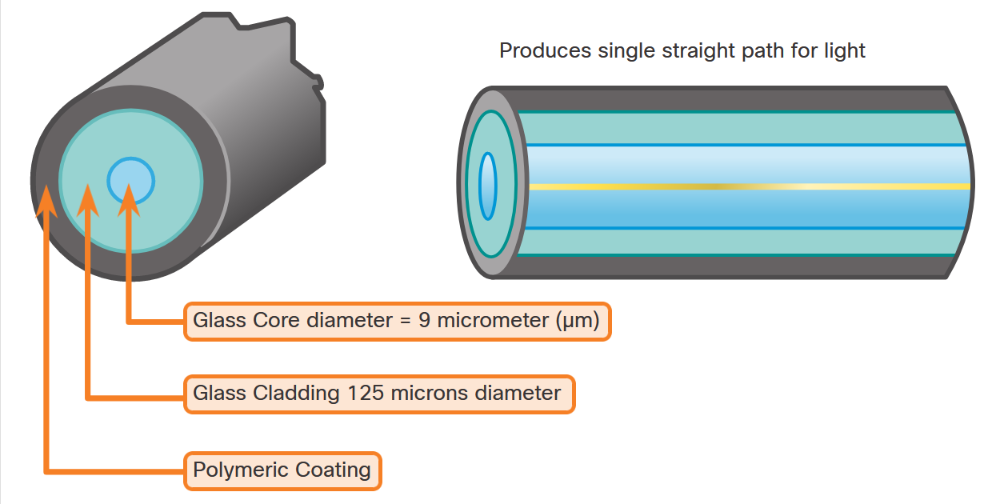 MUST USE A LASER LIGHT TO TRANSMIT
Multimode Fiber
MMF consists of a larger core and uses LED emitters to send light pulses. Specifically, light from an LED enters the multimode fiber at different, as shown in the figure. MMFs are popular in LANs because they can be powered by low-cost LEDs. It panglesrovides bandwidth up to 10 Gbps over link lengths of up to 550 meters
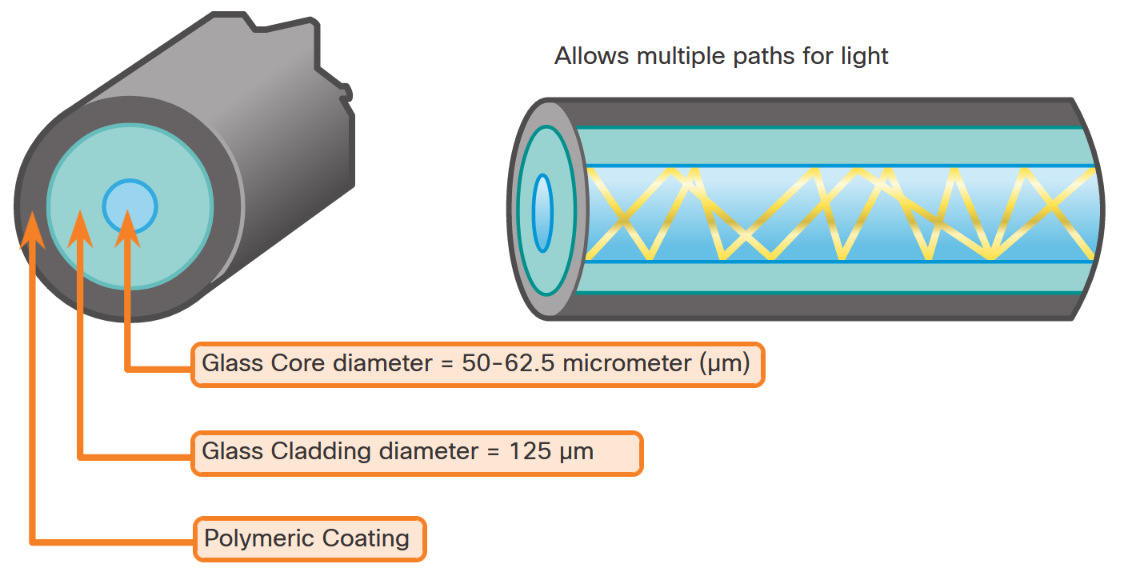 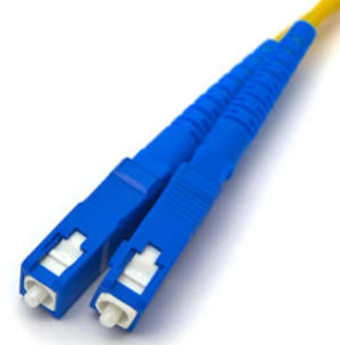 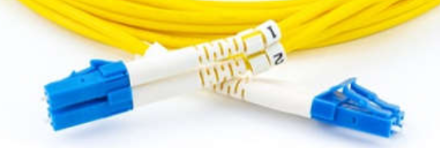 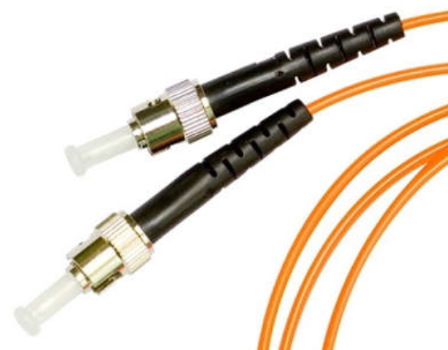 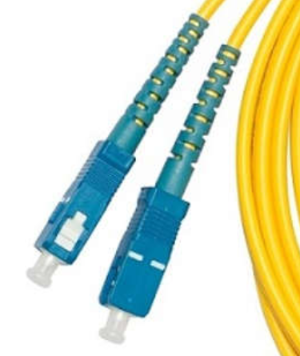 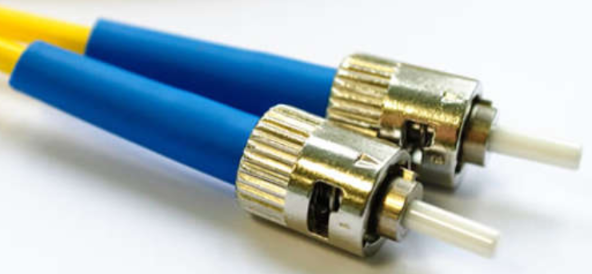 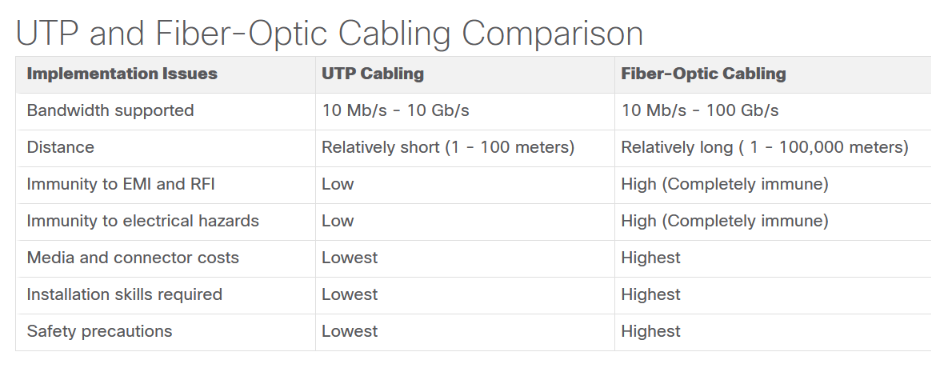 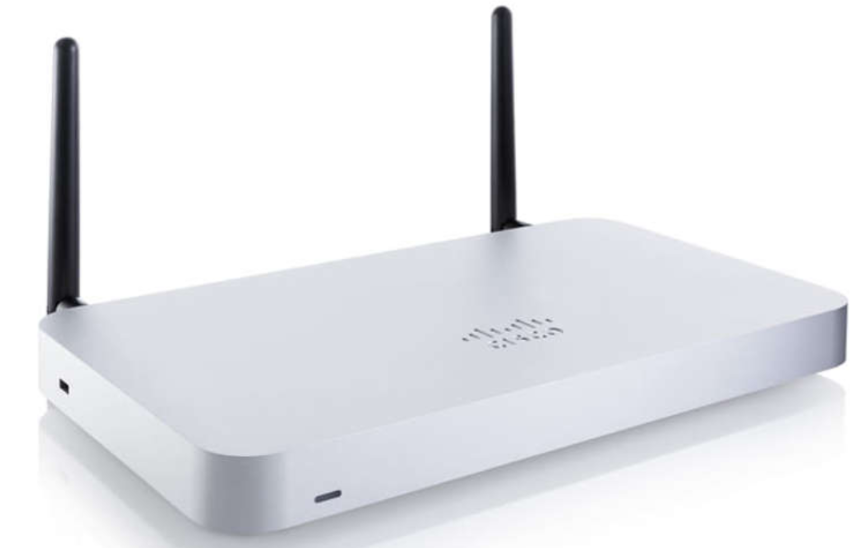 TYPES OF WIRELESS MEDIA
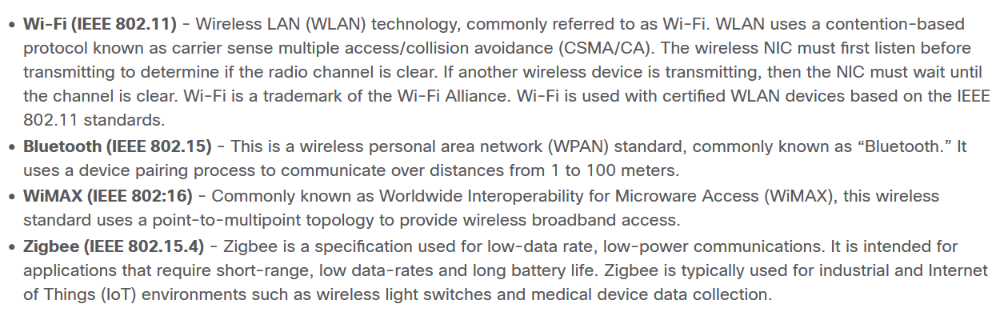 THANK YOU FOR YOUR ATTENTION